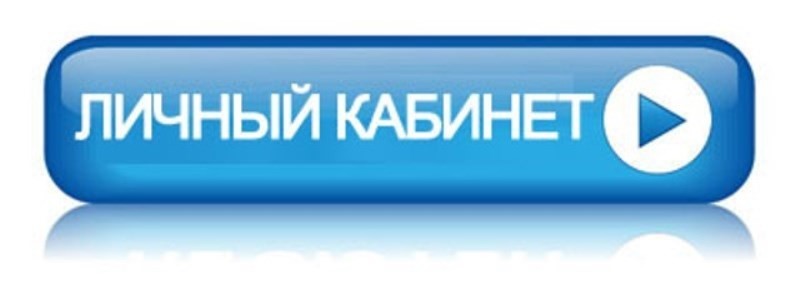 специалиста по аттестации
Центр оценки профессионального мастерства и квалификации педагогов
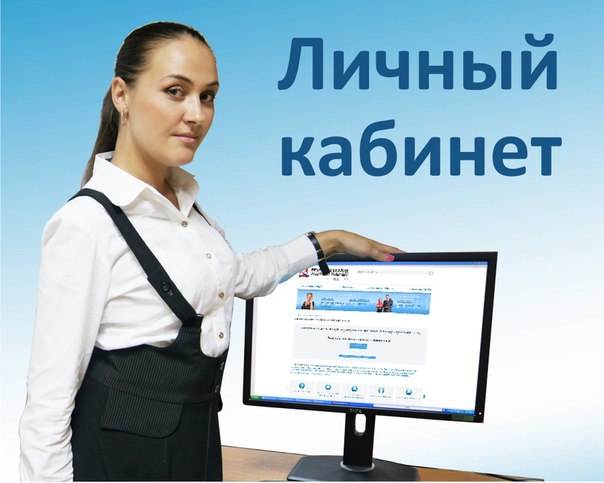 Начинающим специалистам
Для работы в электронной системе Вам необходимо создать личный кабинет. Для этого нужно пройти регистрацию по ссылке, направленной на вашу электронную почту муниципальным координатором.
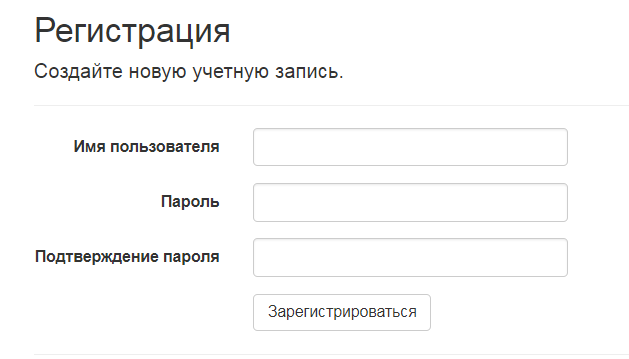 Имя должно состоять из латинских  букв и цифр. Необходимо записать свое уникальное имя и пароль.
Нажмите на кнопку «Зарегистрироваться»
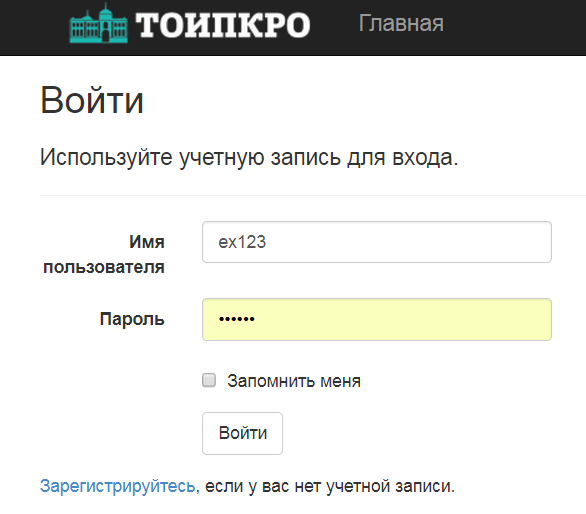 После регистрации для входа в систему необходимо использовать свою учетную запись
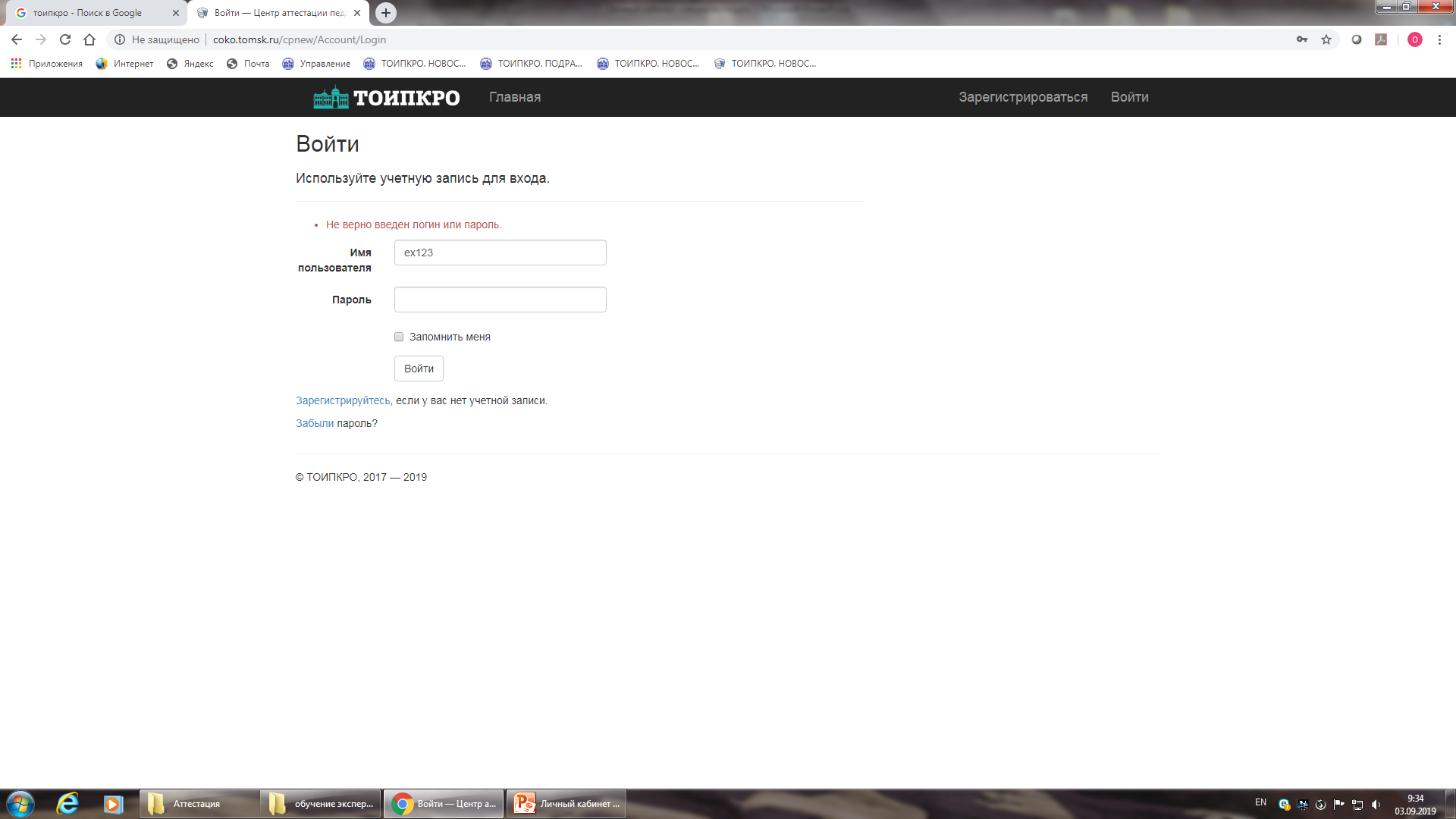 Если вы забыли свой пароль, его необходимо сменить
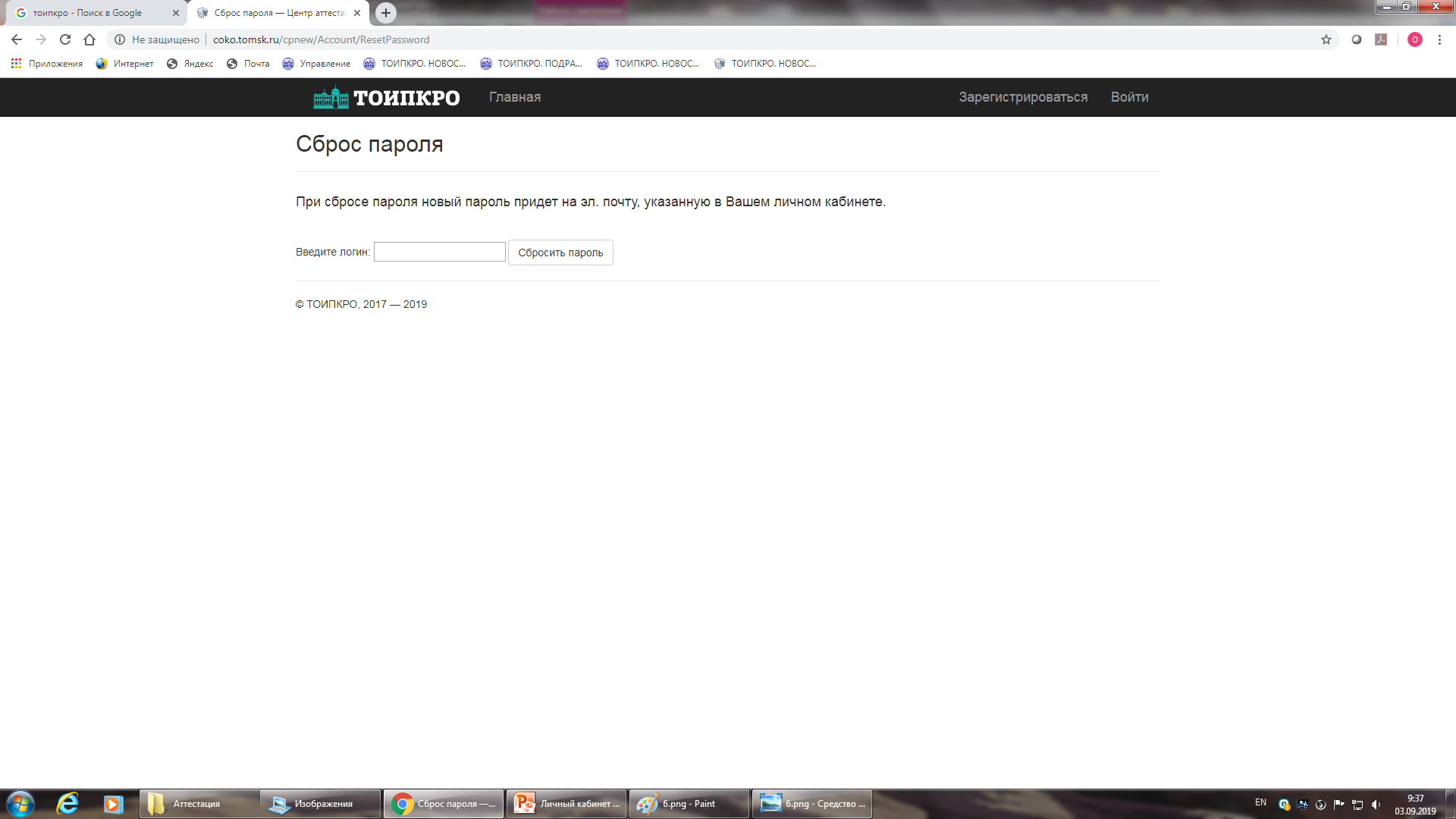 Чтобы получить новый пароль, необходимо ввести логин и нажать на кнопку «сбросить пароль».
Если вы забыли логин, обратитесь к муниципальному координатору.
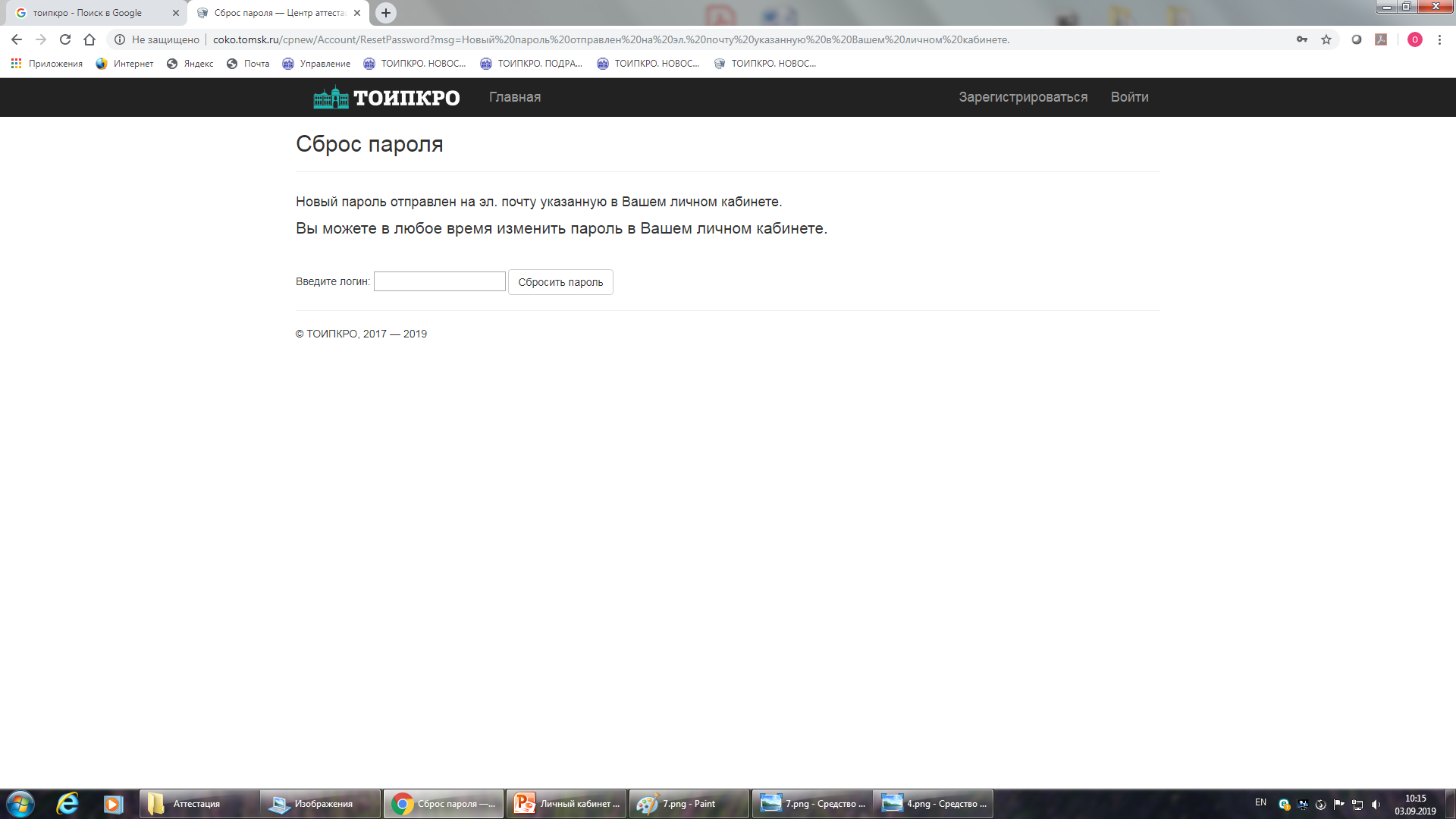 Если вам не приходит по e-mail новый пароль, обратитесь к муниципальному координатору для сверки правильности написания электронной почты, указанной вами в системе
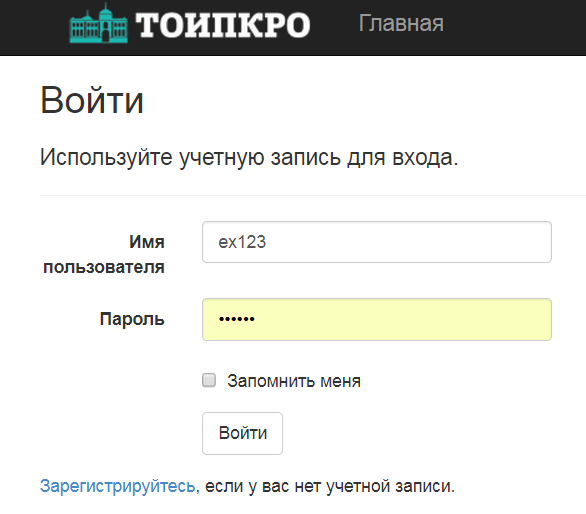 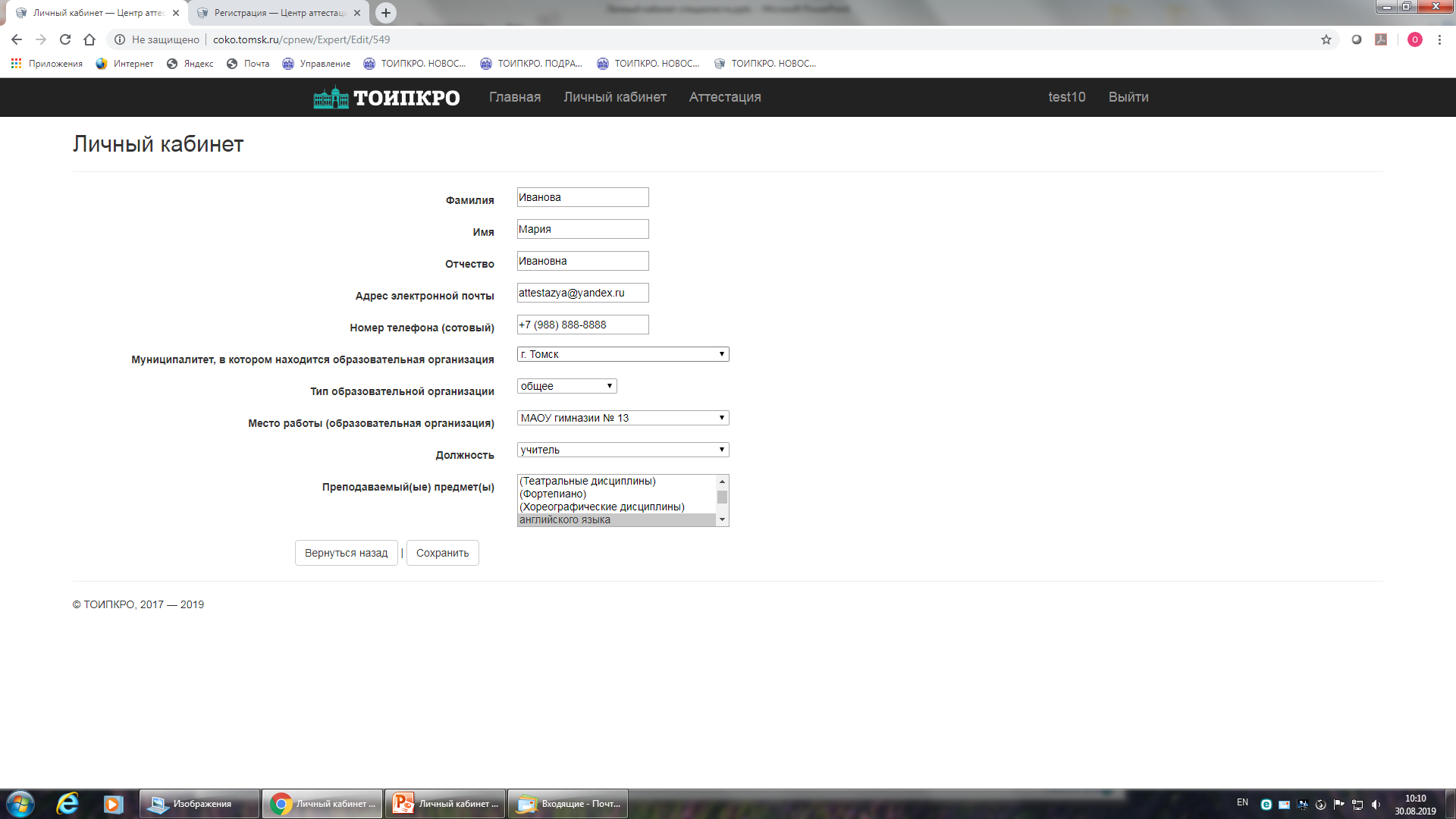 Сведения печатаем самостоятельно
Сведения выбираем из выпадающего списка
Если произошли изменения, в личном кабинете нужно редактировать данные
Главная страница личного кабинета
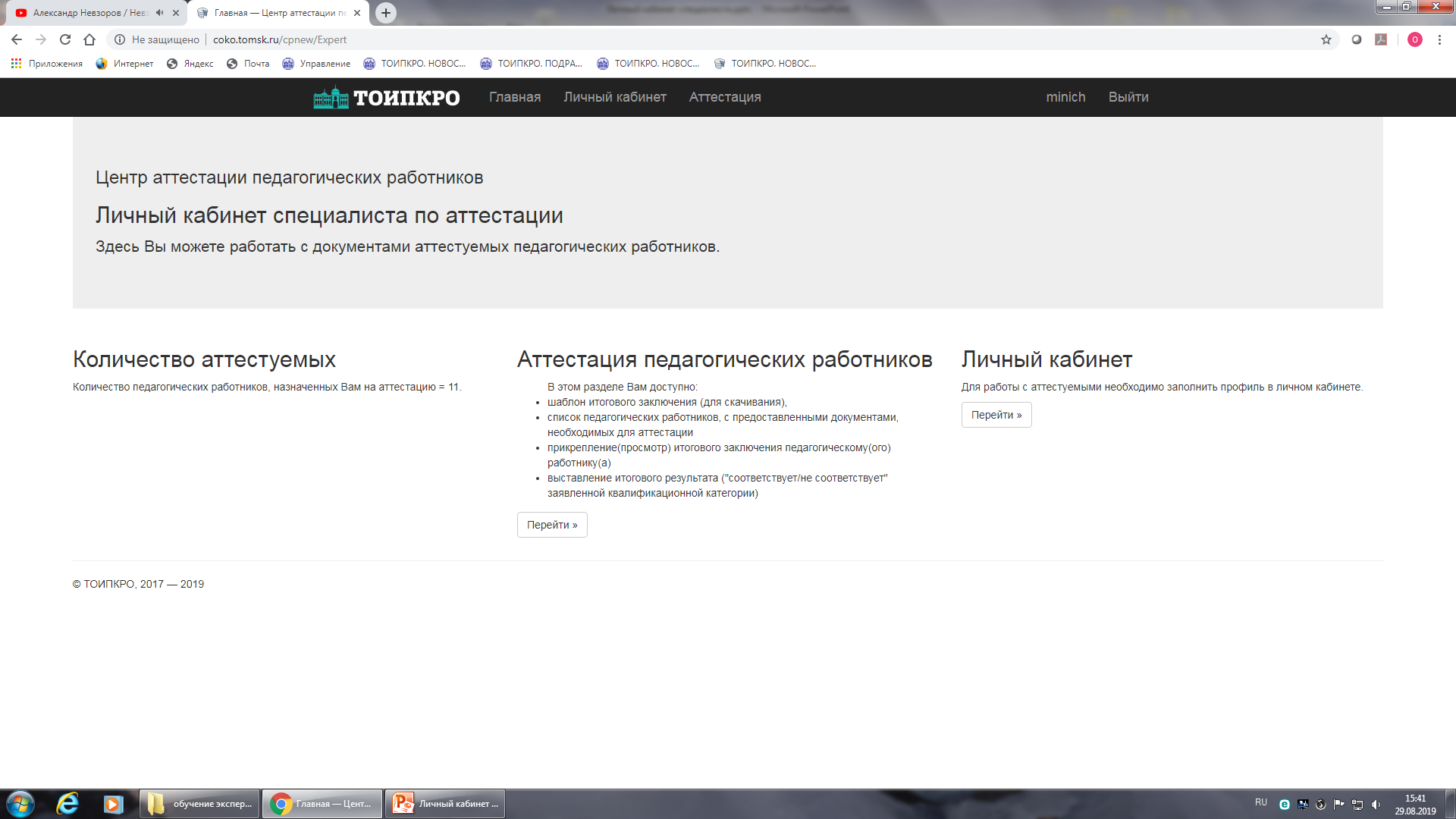 Переименован в центр оценки профессионального мастерства и квалификации педагогов
На этой странице Вы можете посмотреть количество аттестуемых
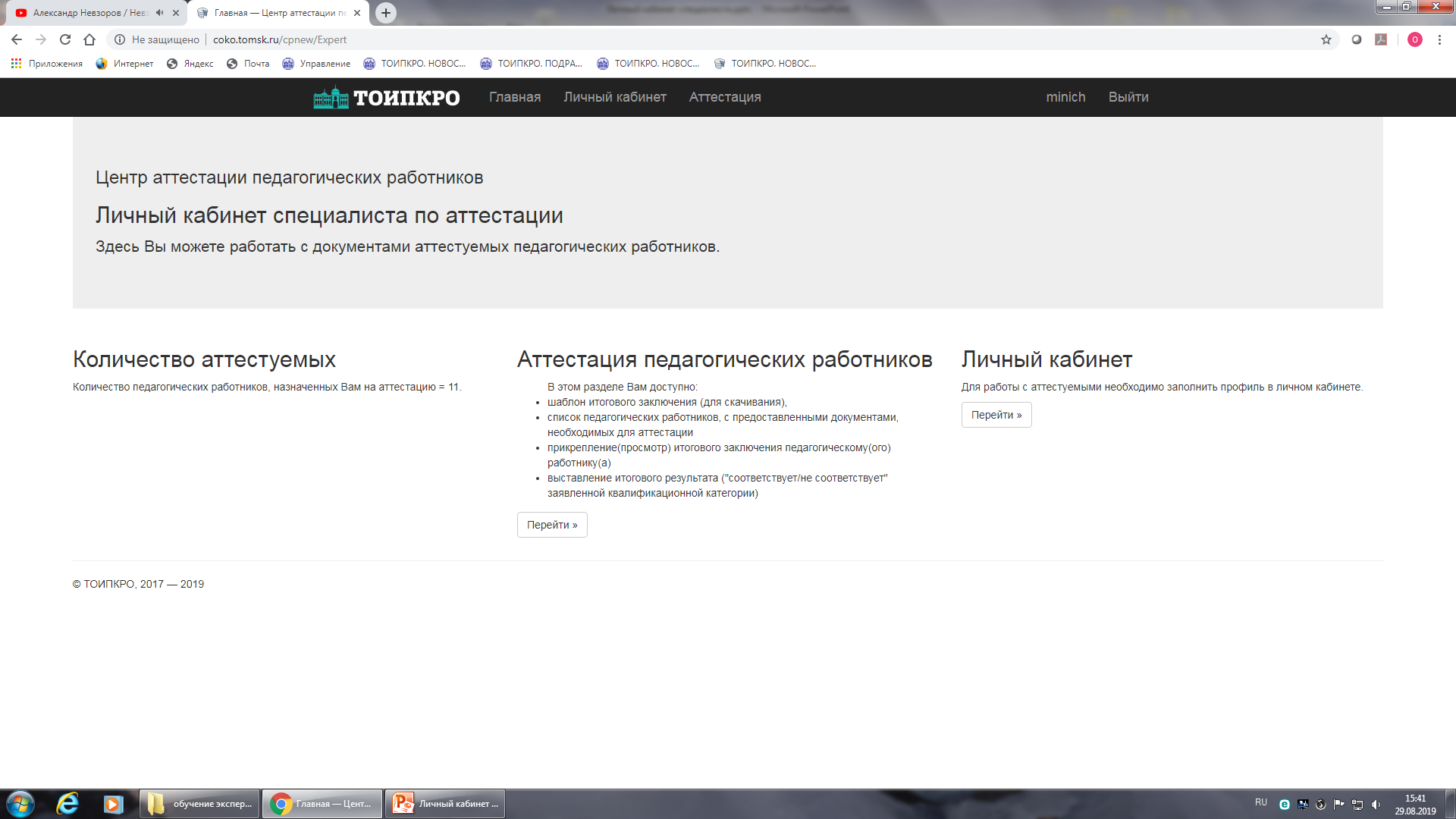 Переименован в центр оценки профессионального мастерства и квалификации педагогов
Главная страница личного кабинета
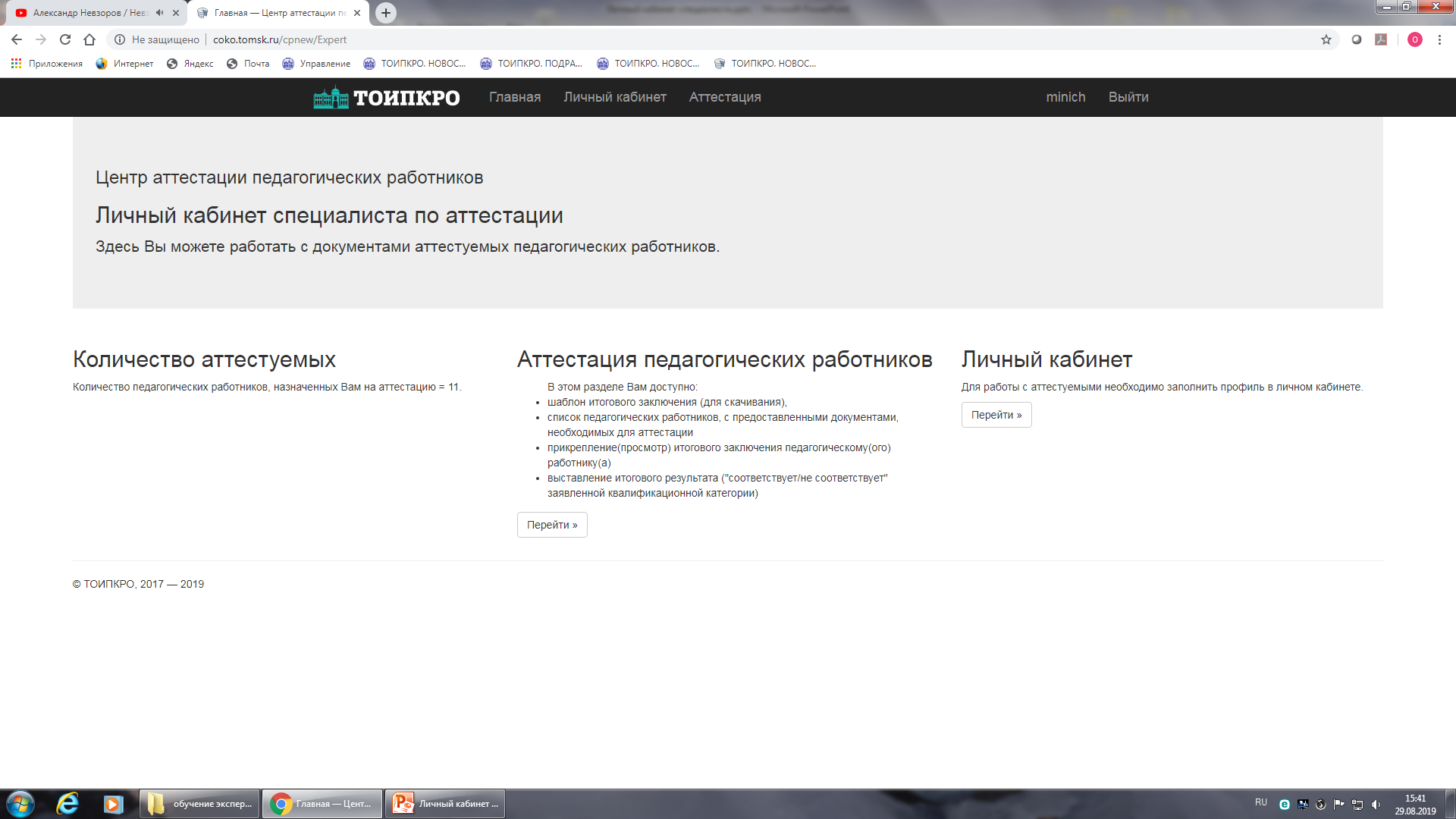 По кнопке «Перейти» переходим в раздел «Аттестация педагогических работников»
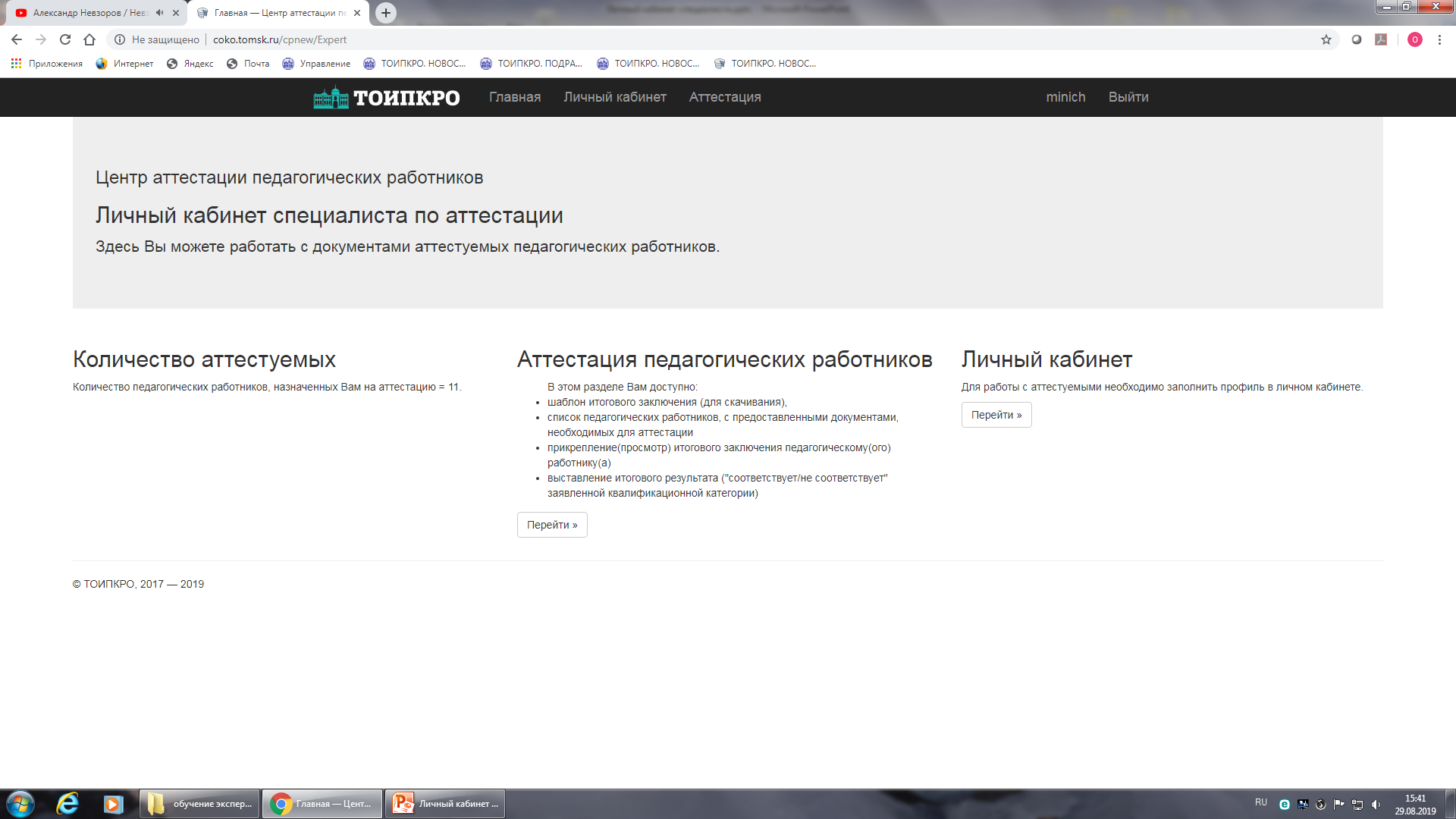 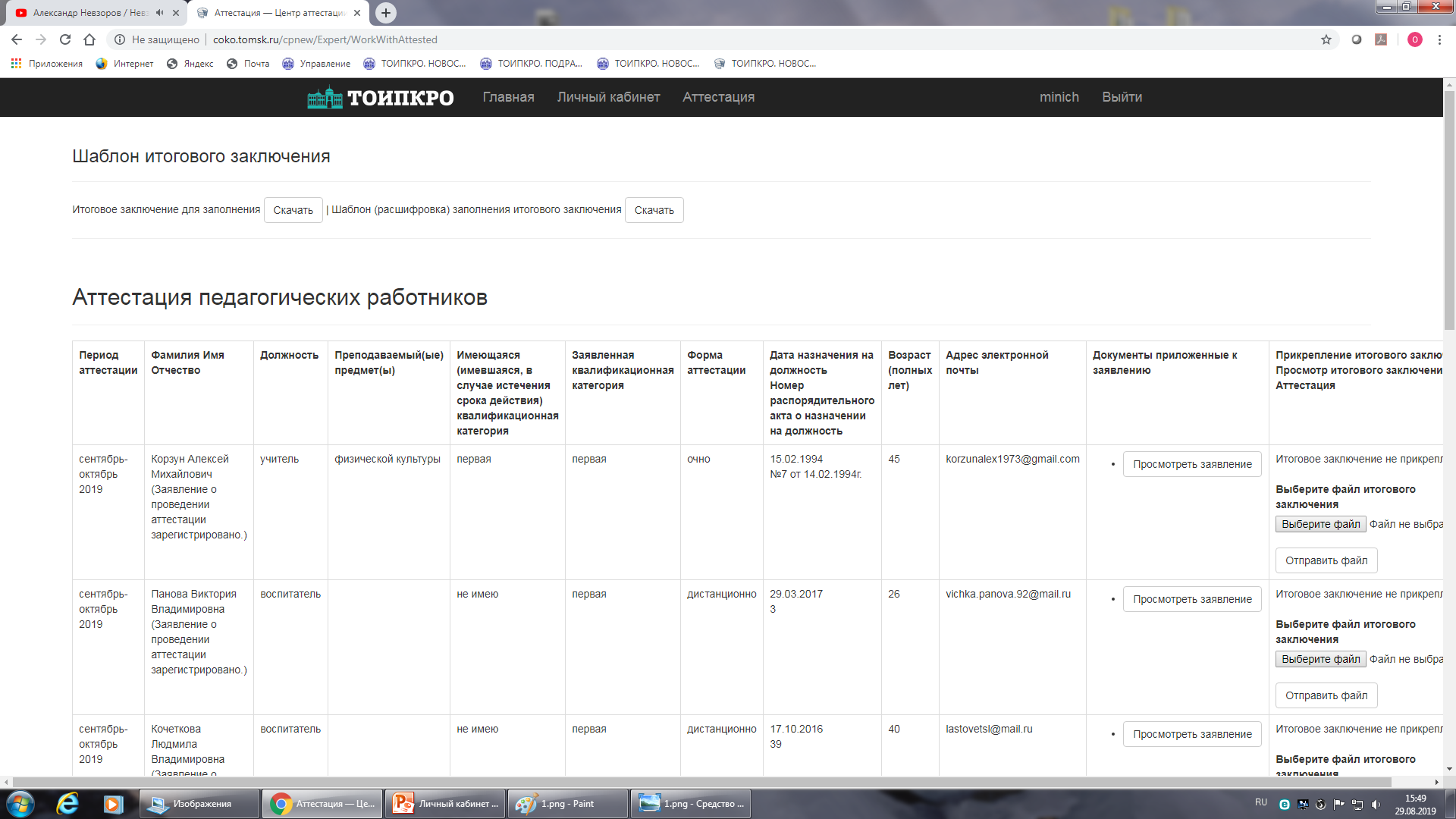 Вверху скачиваем шаблон для заполнения итогового заключения
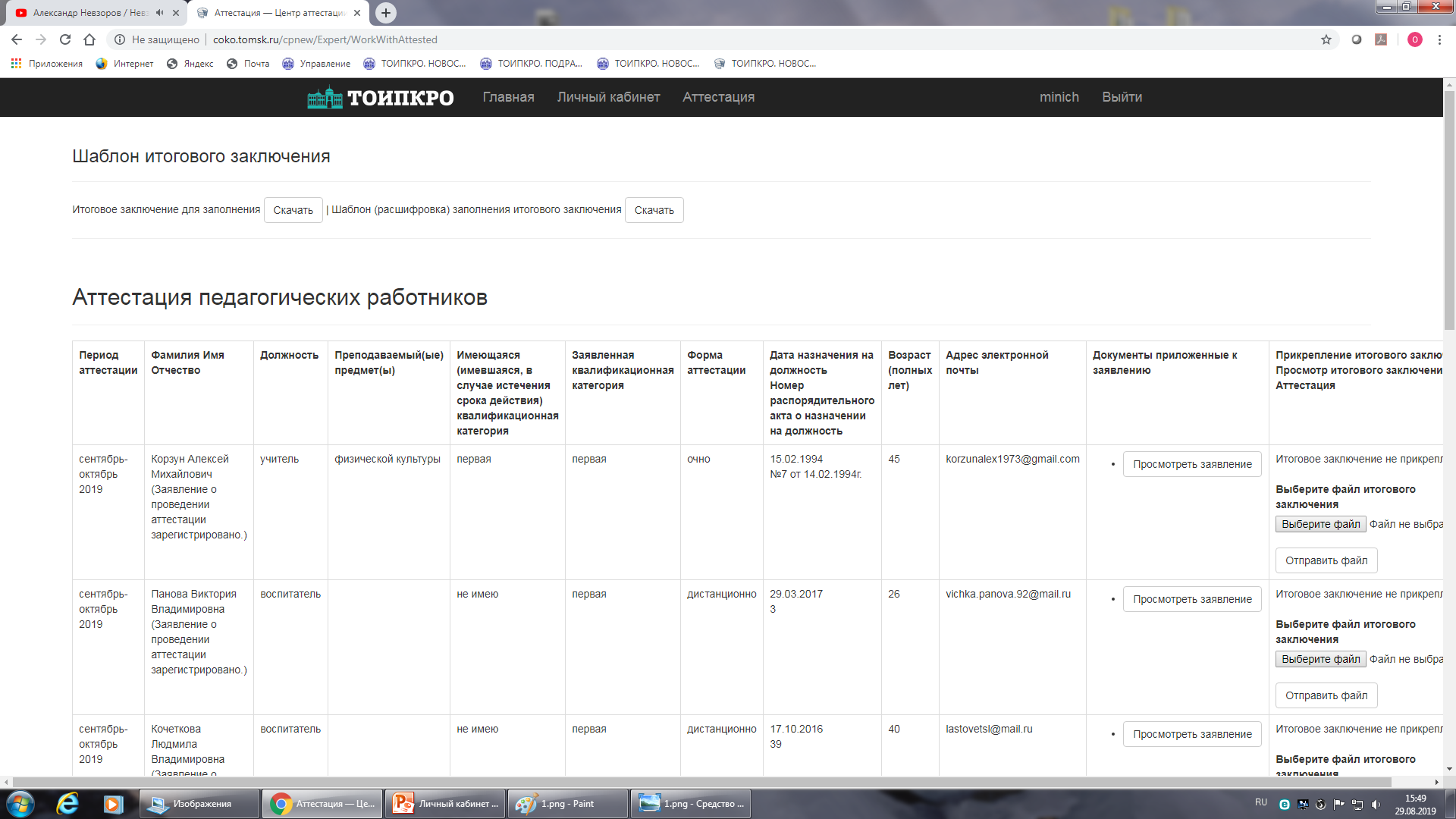 Иванов Иван Иванович
английского языка
2023
В таблице обращаем внимание на период аттестации педагогов
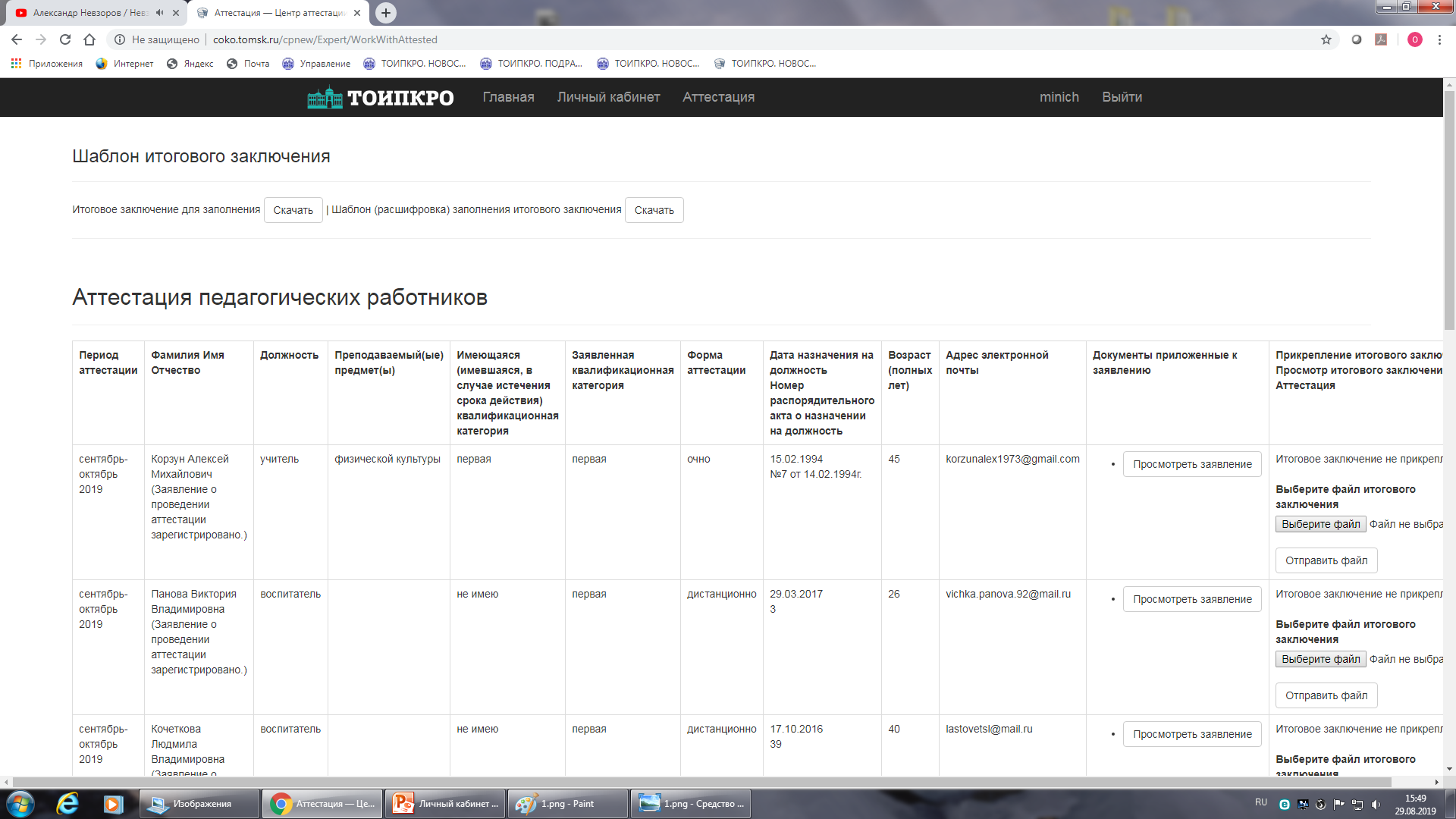 Обращаем внимание на заявленную категорию и выбранную педагогом форму аттестации
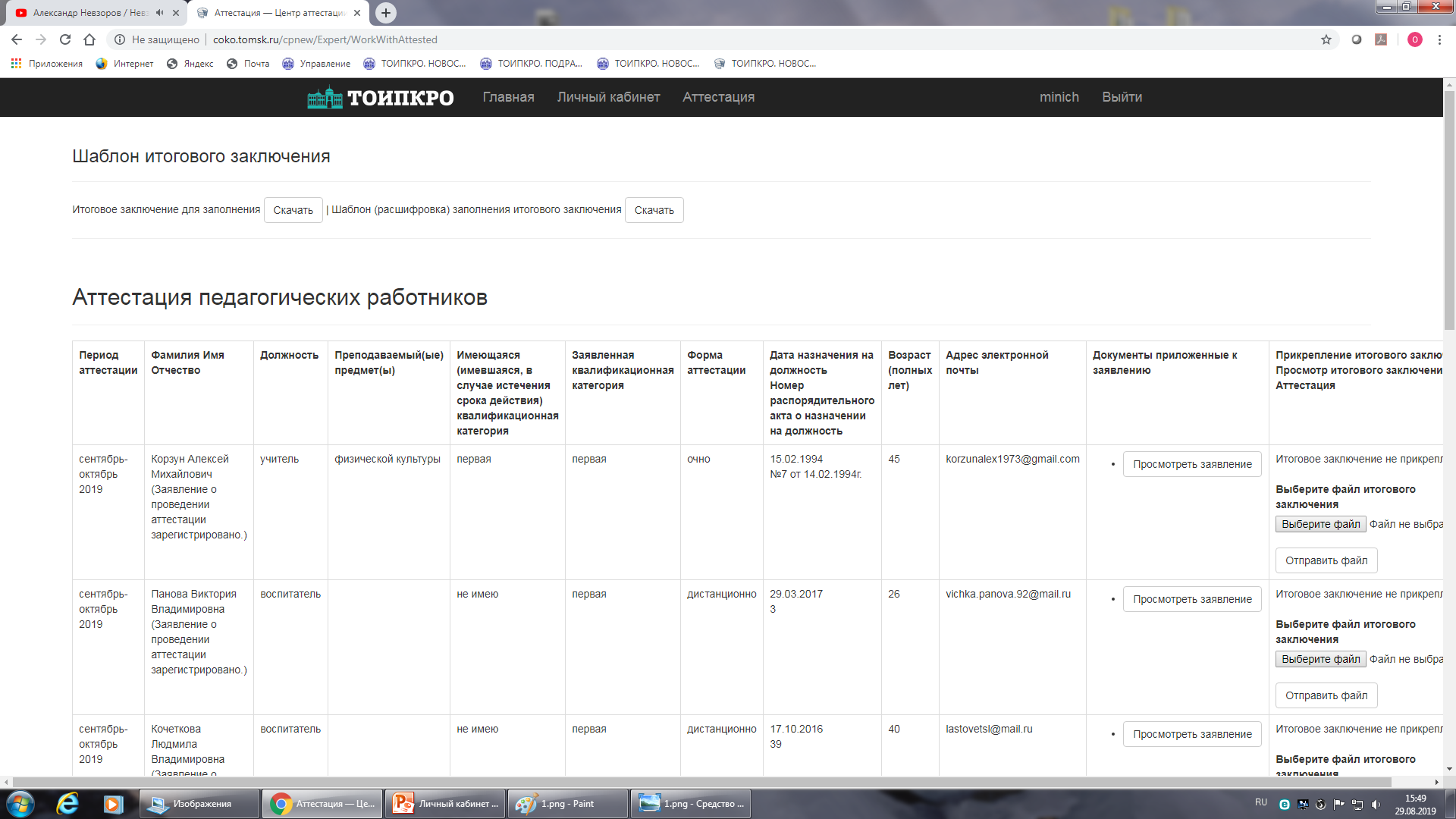 В итоговое заключение копируем информацию о дате назначения на должность, сверяем ее с информацией из копии трудовой книжки!
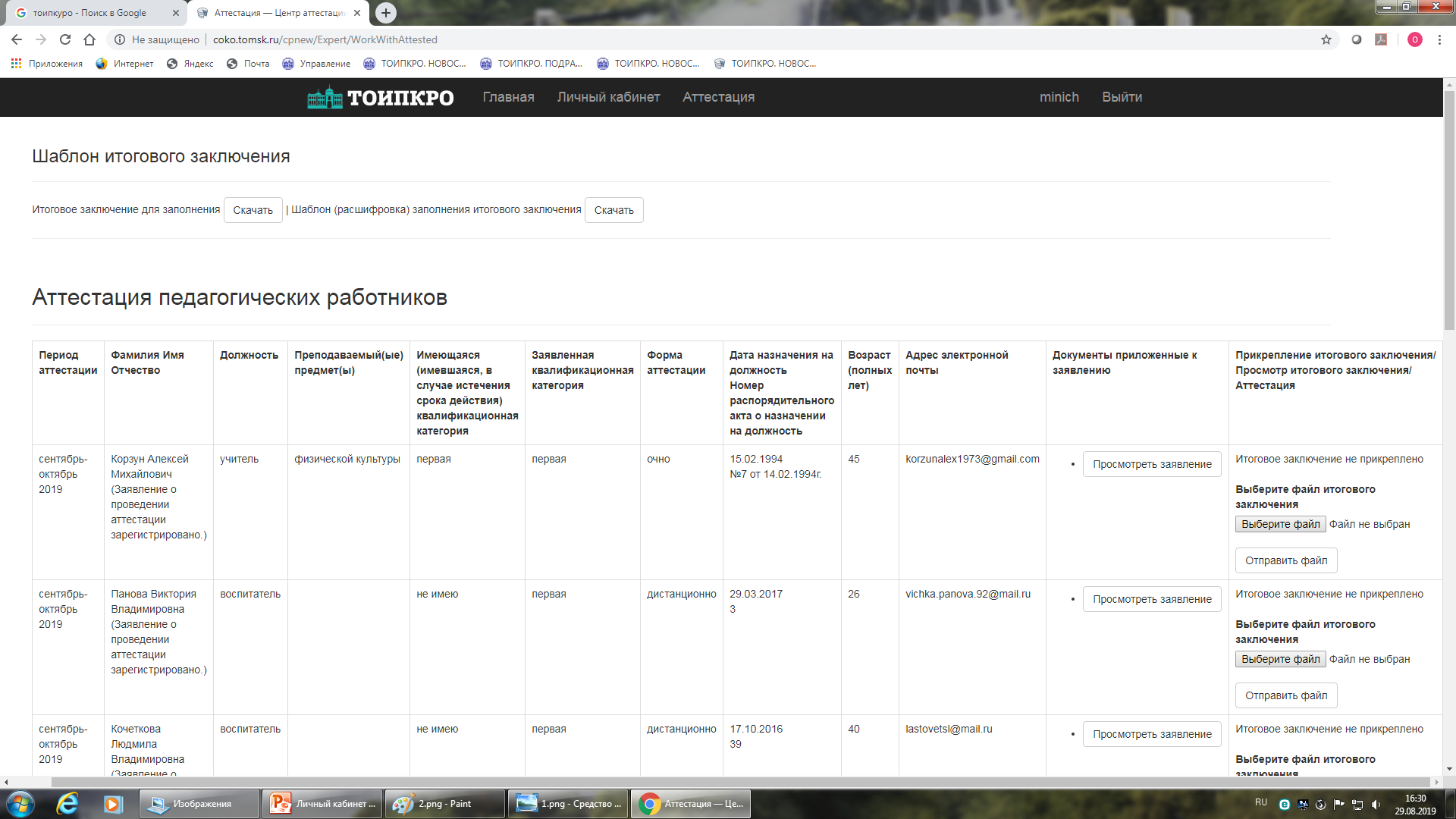 У вас есть возможность посмотреть заявление аттестуемого
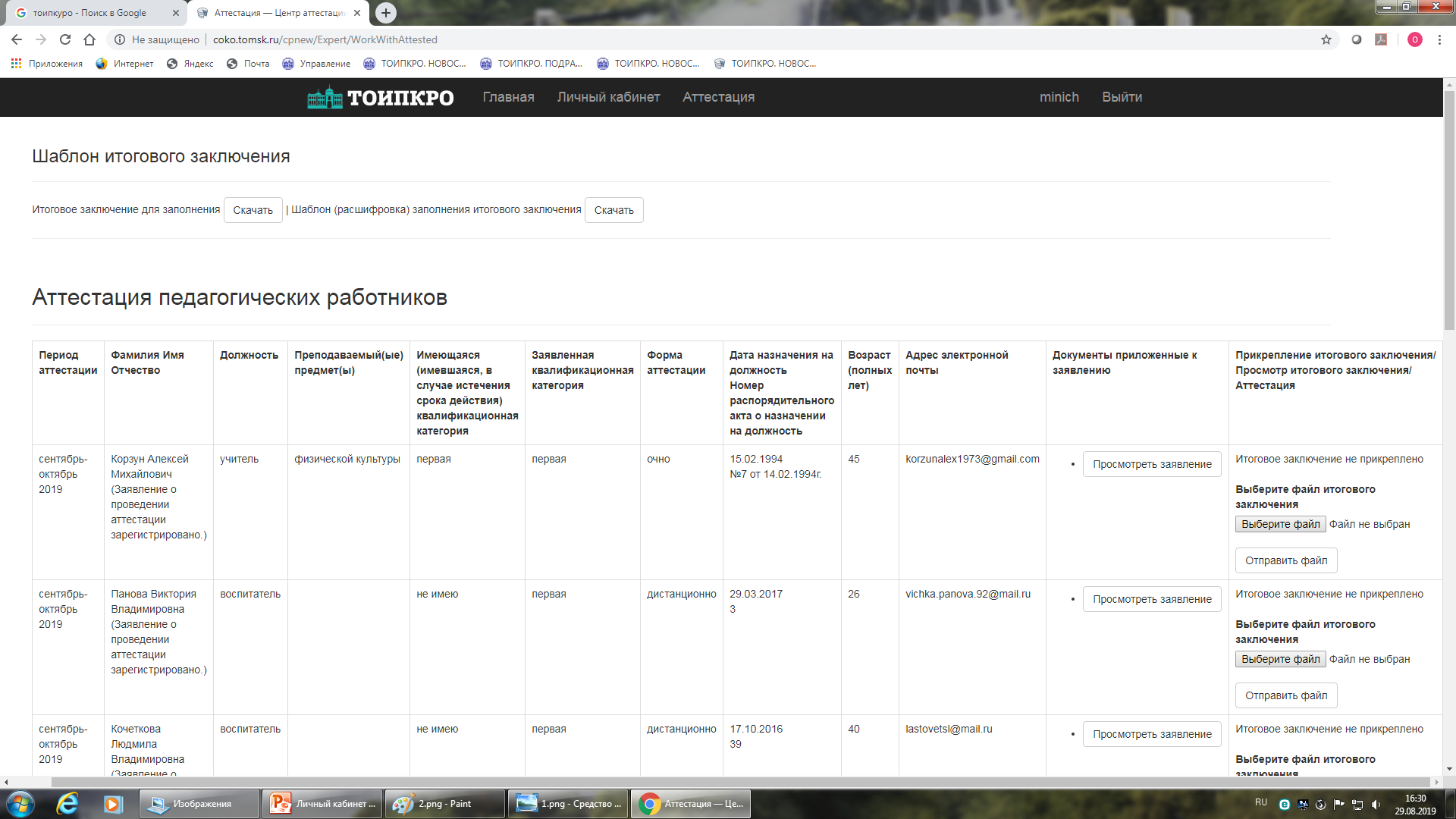 При дистанционной форме аттестации, а также при очной форме аттестации (для экспертов из отдаленных муниципалитетов) загружаем готовое итоговое заключение (вместе с подписями) в систему
Итоговое заключение в таком виде принимать нельзя!!!
Главная страница личного кабинета
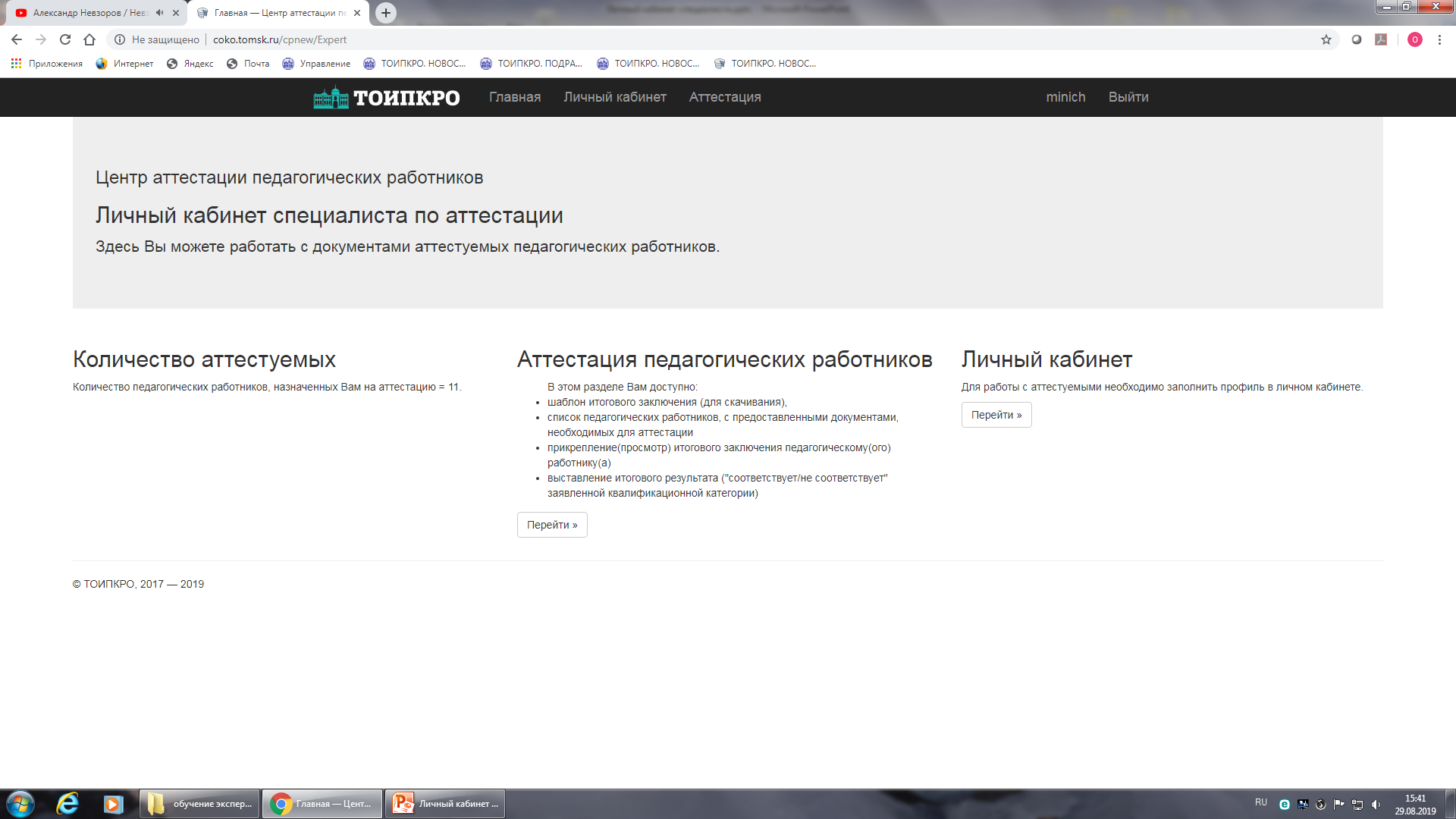 Перейдя по этой кнопке Вы можете посмотреть сведения, внесенные в систему при регистрации, и редактировать личные данные
Главная страница личного кабинета
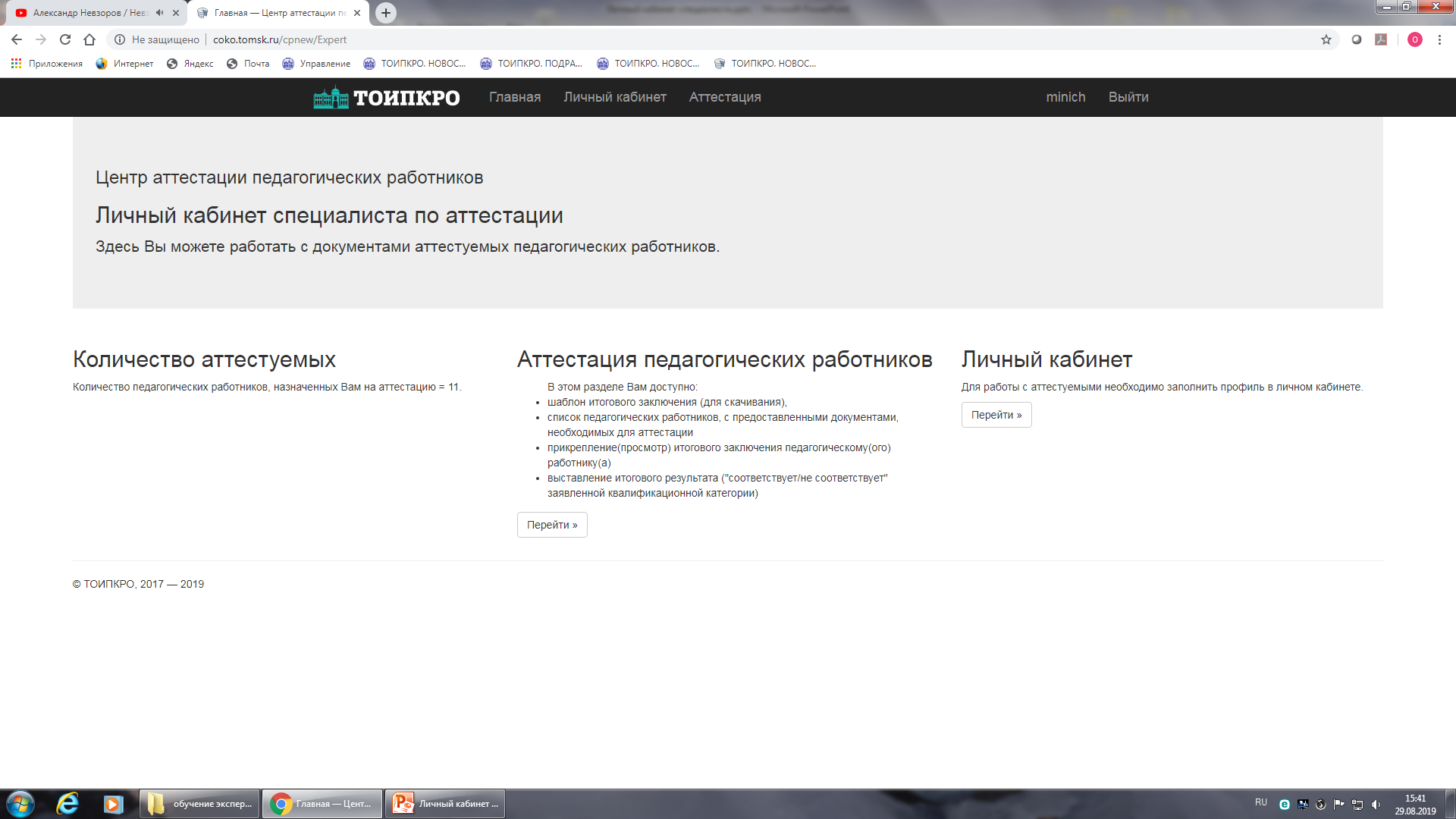 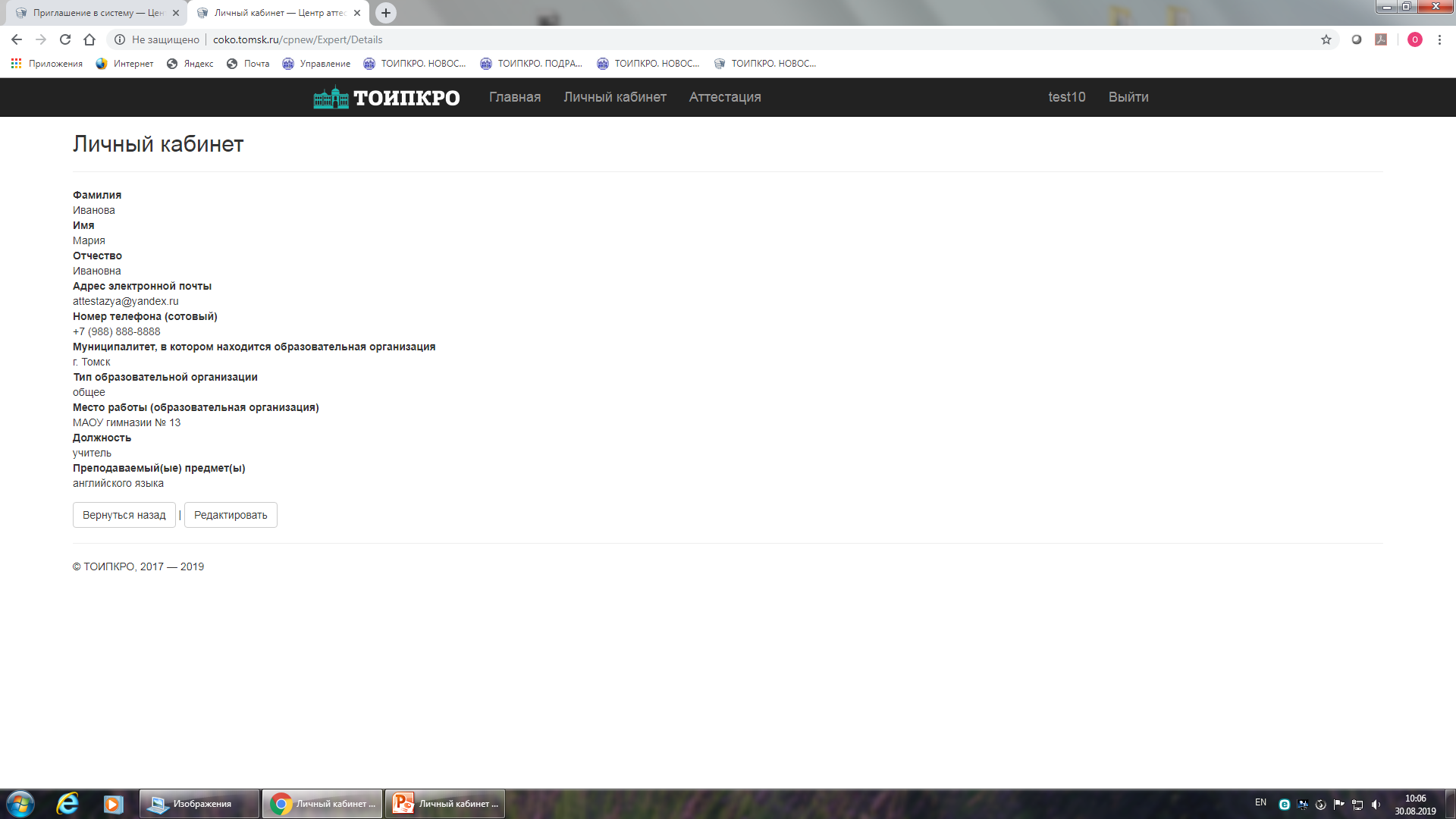 Если должность не подразумевает наличие преподаваемого предмета, эту строку не заполняем. Если уже ошибочно заполнили, например «заместитель директора математики», необходимо редактировать, выбрав 
из списка преподаваемых предметов пустую строку.
Спасибо за внимание
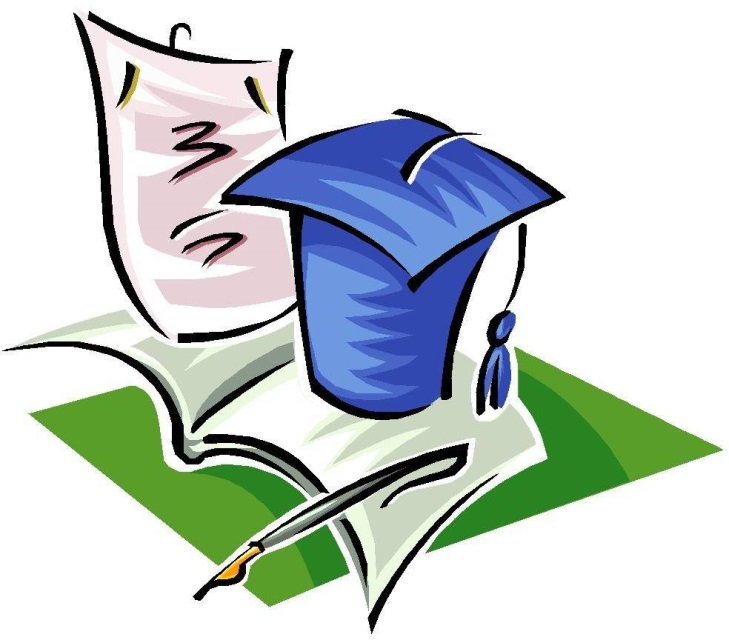 Центр оценки профессионального мастерства и квалификации педагогов